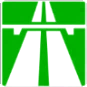 AUTOSTRADA Semnalizare
Situation au 17.10.2016
Summary				page

                          BUCURESTI		     3	NEW
1.a		DN1A x DNCB => E81	     4
1.b		E81 => DN1A		   20

2		SALISTE			   42	
3		CUNTA			   59	

4 		LANCRAM	 	   66
4.a	dinspre	 Sebes			   67
4.b	dinspre	 Alba Iulia			   73
4.c	dinspre	 Sibiu			   76
4.d	dinspre	 Orastie			   80

4 		 TURDA	 		   84
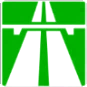 Bucuresti
a ) DN1A x DNCB => A1 E81
Source : You Tube - Asociata Pro Infrastructura API    
 DNCB Centura Bucuresti DN1A – A1   13.10.2016
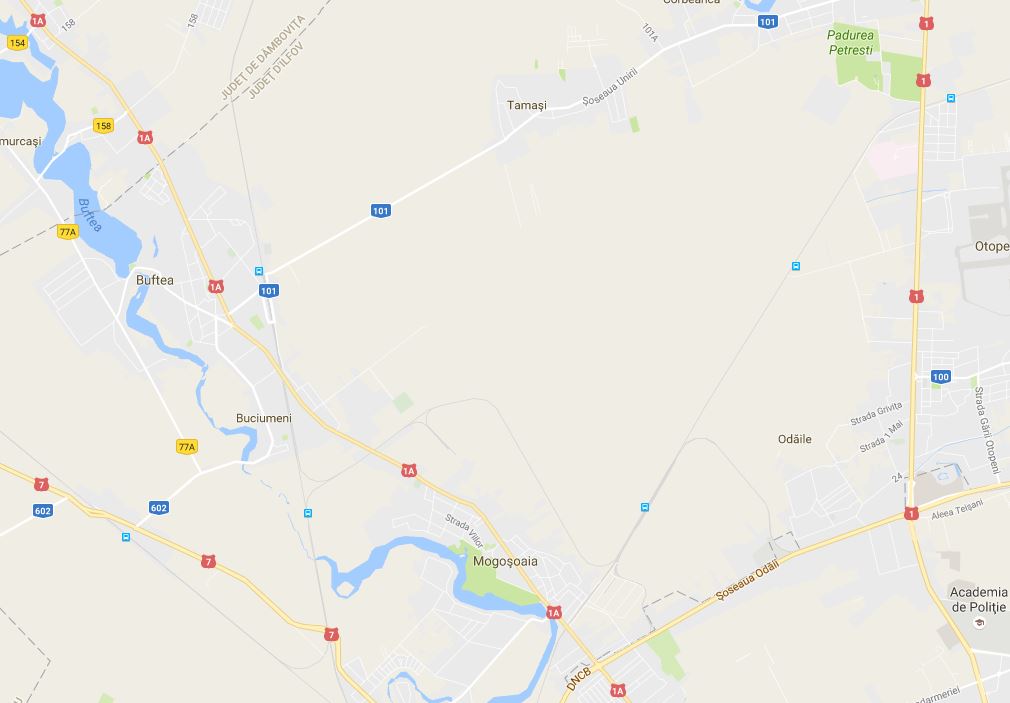 2 x 1 lane
2 x 2 lanes
2 x 1 lane
2 x 2 lanes
2 x 1 lane
Source  - https://www.google.ch/maps/@44.5644841,26.0104374,13z?hl=f
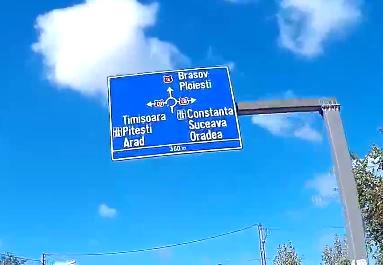 Buftea
Mogosoaia
1A
CB
CB
Pitesti
Constanza
Ploiesti
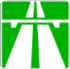 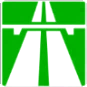 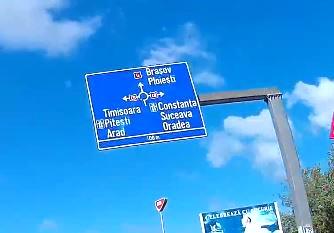 Alexandria
Giurgiu
Ploiesti
Urziceni
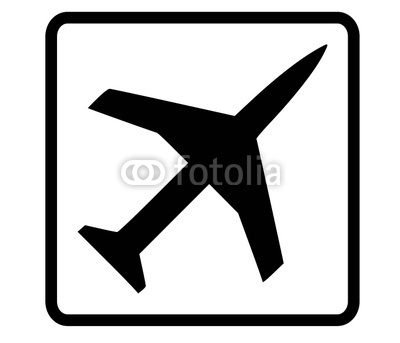 BG
300 m
100 m
To remain clear and quickly and easely readable, in Bucuresti, the directions on the panels must be based on limited KEY directions :
Ploiesti, Urziceni ( if necessary ) , Constanza, Giurgiu, Alexandria, Pitesti, Airports, City ( if necessary )
So, unfortunately, no or rarely place in Bucuresti intra muros for Arad, Timisoara, Brasov, Oradea, Suceava.

On the 2 panels left, there is a contradiction between Brasov via DN1A and Oradea via DNCB and A3 ; 
With  such a signalization, it is not surprising that I am always alone on the A3 ; it is the only place in Europe where I can profiter of 3 lanes for me alone.
Good new, Positive point : unknowed in Bucuresti, Nadlac, Bors and Co.
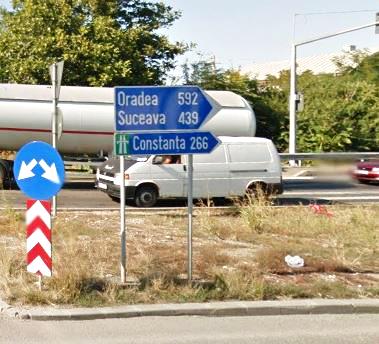 Constanza  266
Ploiesti          79
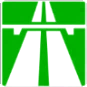 Ploiesti     55
Urziceni   64
1
2
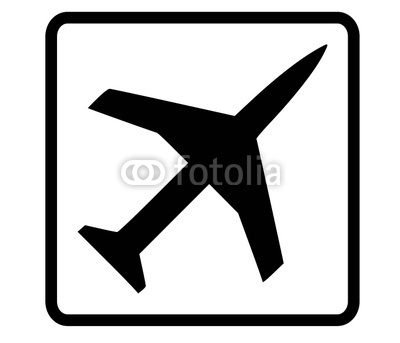 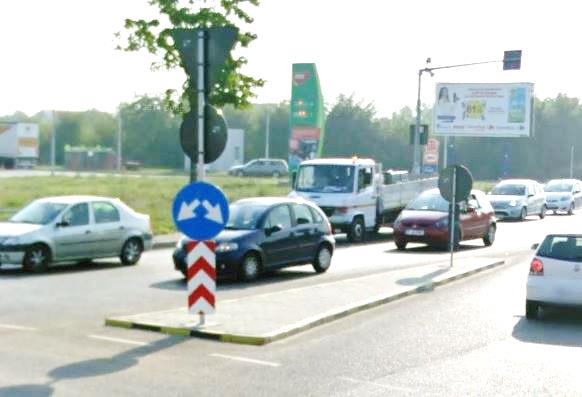 Bucuresti 
Sector 1
1A
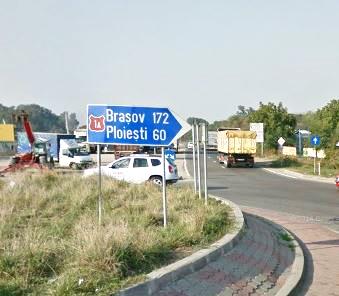 Buftea            8
Mogasoaia     2
1A
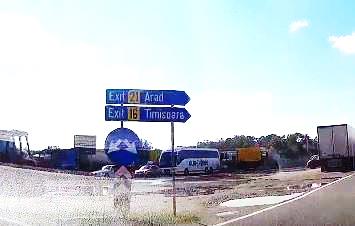 Pitesti  118
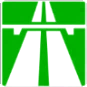 ?
Alexandria 95
Giurgiu       78
Targoviste  70
6
5
7
Bucuresti
1A
CB
CB
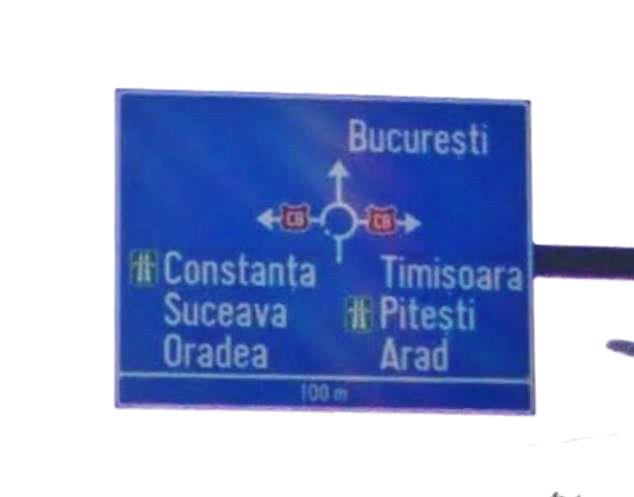 Pitesti
Arad
Constanza
Ploiesti
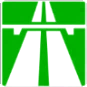 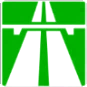 Alexandria
Giurgiu
Ploiesti
Urziceni
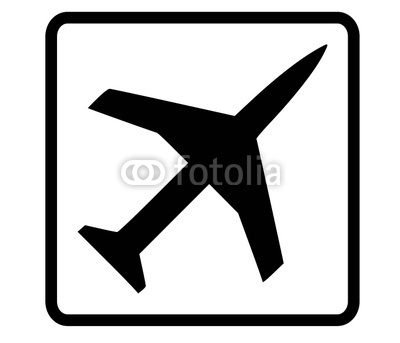 BG
100 m
Dinspre Mogosoaia
Pitesti
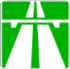 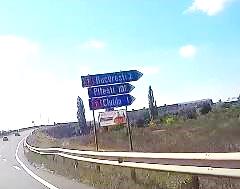 Alexandria
Giurgiu
6
BG
5
7
Pitesti
Targoviste
Chitila
Bucuresti
CB
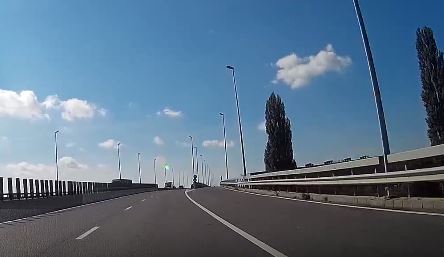 Pitesti

Alexandria
Giurgiu
Pitesti
Targoviste
Chitila
Bucuresti
Pitesti
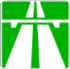 BG
7
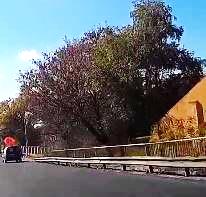 Alexandria
Giurgiu
Bucuresti Vest Sud
CB
Pitesti – Arad
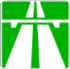 BG
Pitesti
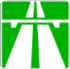 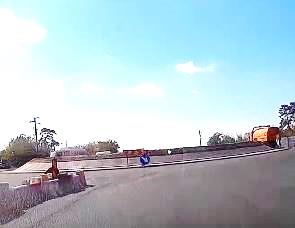 Alexandria
Giurgiu
6
5
BG
?
?
DNCB
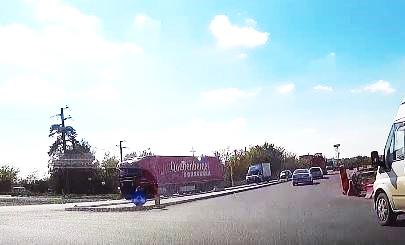 Pitesti
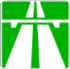 Alexandria 
Giurgiu
6
5
Pitesti
Arad
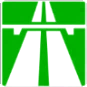 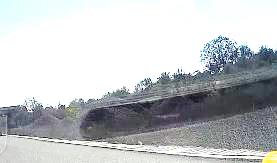 Alexandria
Giurgiu
BG
601A
Bucuresti Chiajna
601A
Slobozia Moara
Joita
CB
200 m
400 m
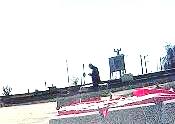 Slobozia Moara 
Joita
601A
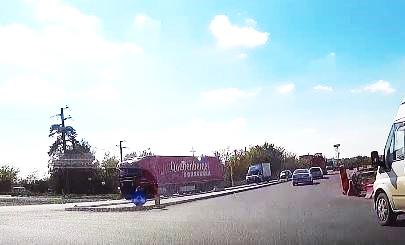 Pitesti
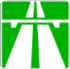 Bucuresti Chiajna
Alexandria
Giurgiu
6
BG
5
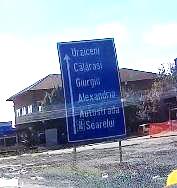 Alexandria
Giurgiu
Bucuresti Vest Sud
CB
?
Pitesti – Arad
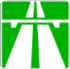 BG
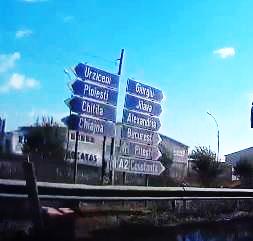 Constanza
Ploiesti
Pitesti
Arad
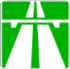 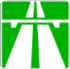 Ploiesti
Urziceni
Alexandria 
Giurgiu
6
1
5
BG
2
Bucuresti
Bucuresti 
Vest Cent
CB
CB
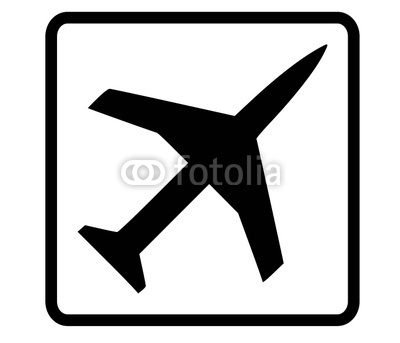 Vest Centru
Nord
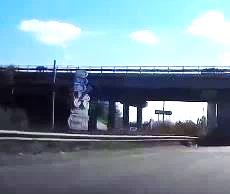 Alexandria
Giurgiu
Bucuresti Sud
BG
Sud
CB
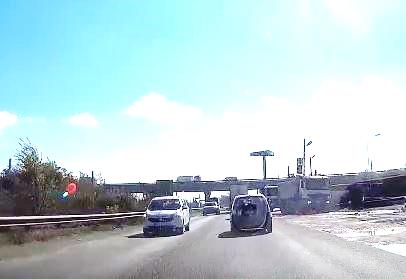 Bucuresti 
Vest  Centru
Vest Centru
E81
Pitesti
Arad
Timisoara
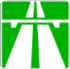 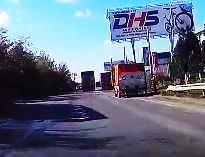 Rough road  ;  to repair
b ) E81 A1 => DN1A
DNCB x DN1A
Source : You Tube - Asociata Pro Infrastructura API    
 DNCB Centura Bucuresti intre A1 si DN1A ( Mogosoaia )   13.10.2016
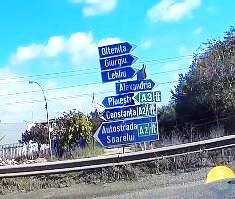 Constanza
Ploiesti
Constanza
Craiova
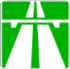 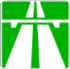 Ploiesti
Urziceni
Alexandria 
Giurgiu
1
6
5
BG
2
Bucuresti
 Vest Centr
Bucuresti
CB
190 m1
CB
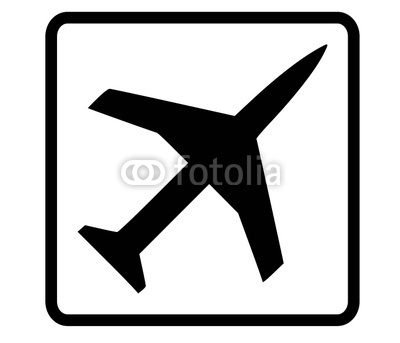 Vest Centru
Nord
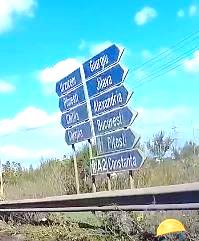 Currently, DNCB Nord is better to reach A3.
Distance between the 2 : +/- 200 m1
Urziceni
Ploiesti
Pitesti
Otopeni Baneasa
CB
Constanza
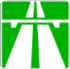 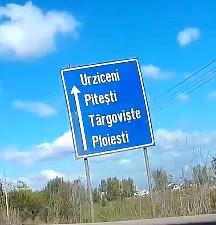 Ploiesti
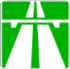 Otopeni Baneasa
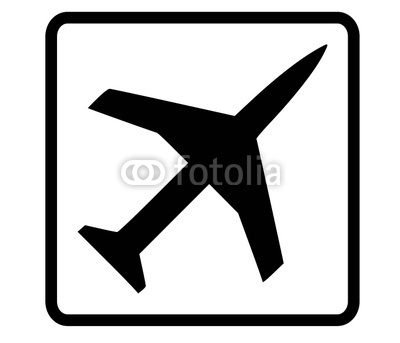 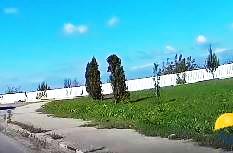 Bucuresti
Chiajna
601A
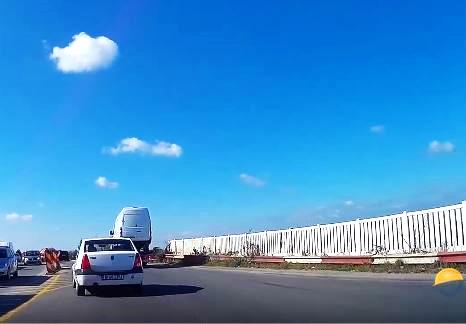 Centura Bucuresti
CB
Slobozia Moara
Joita
601A
Slobozia Moara
Joita
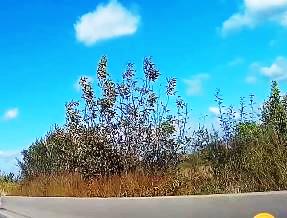 CB
601A
Constanza
Ploiesti
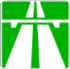 Urziceni
Ploiesti
Pitesti
Otopeni Baneasa
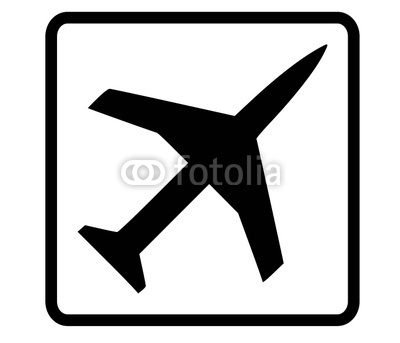 CB
Urziceni
Ploiesti
Pitesti
Otopeni Baneasa
CB
Constanza
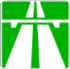 Ploiesti
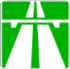 Otopeni Baneasa
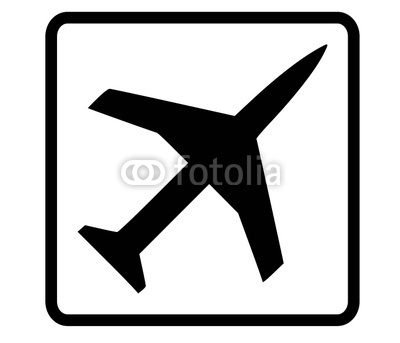 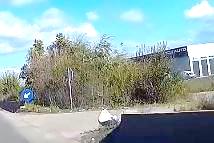 To complete
TIR thanks you
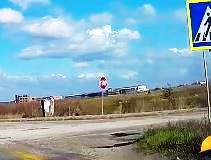 To complete
TIR thanks you
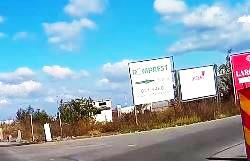 To complete
TIR thanks you
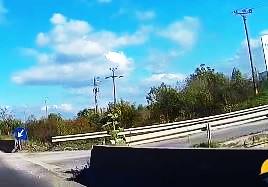 To complete
TIR thanks you
Constanza
Ploiesti
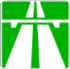 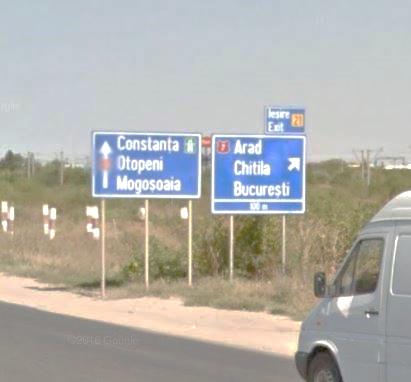 Urziceni
Ploiesti
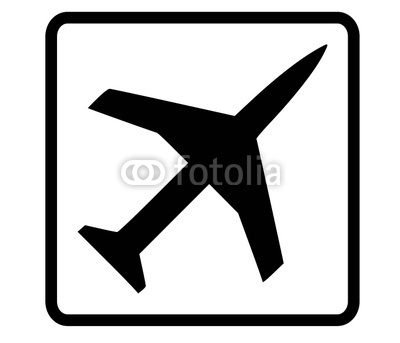 CB
7
Pitesti
Targoviste
Chitila
Bucuresti
700 m
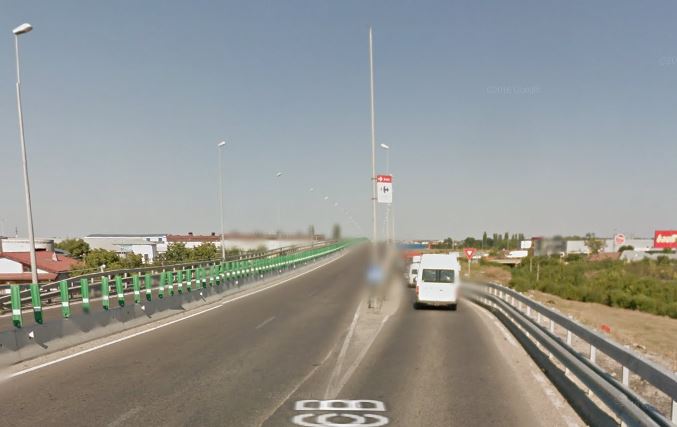 Pitesti


Urziceni
Ploiesti
Constanza
Ploiesti
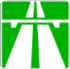 Pitesti
Targoviste
Chitila
Bucuresti
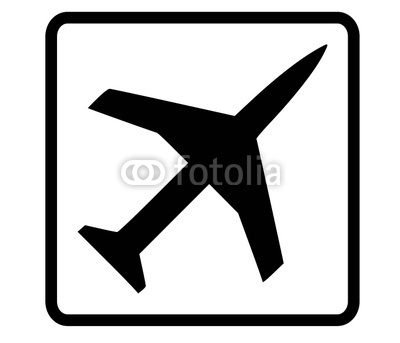 7
Urziceni
Ploiesti
Otopeni Baneasa
CB
Constanza
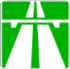 Ploiesti
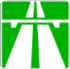 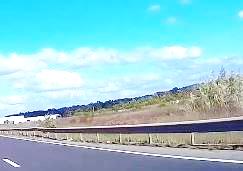 Otopeni Baneasa
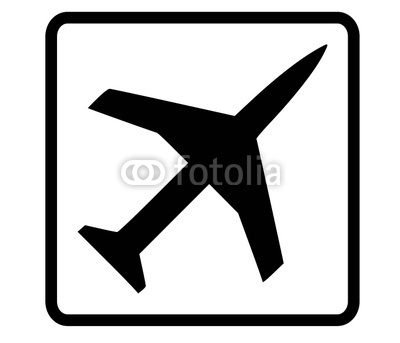 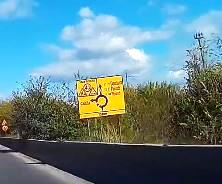 Constanza
Ploiesti
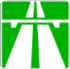 Ploiesti
Urziceni
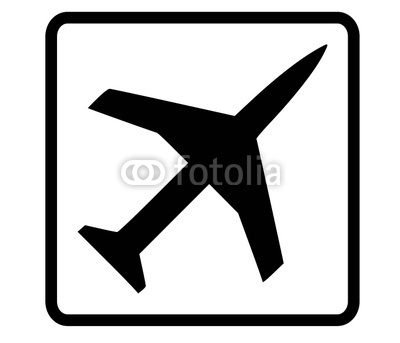 CB
1A
1A
Buftea
Mogosoaia
Bucuresti 
Sector 1
300 m
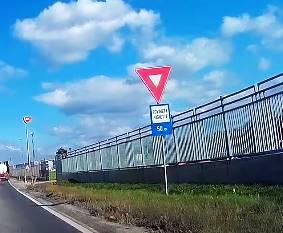 Constanza
Ploiesti
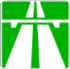 Ploiesti
Urziceni
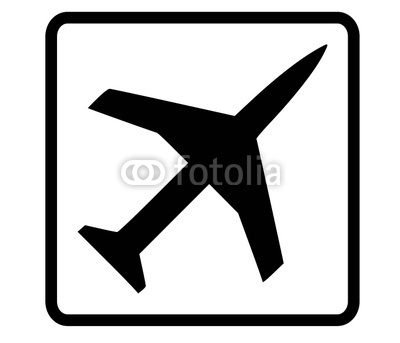 CB
1A
1A
Buftea
Mogosoaia
Bucuresti 
Sector 1
75 m
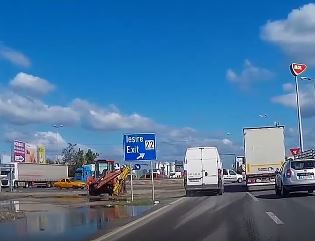 21
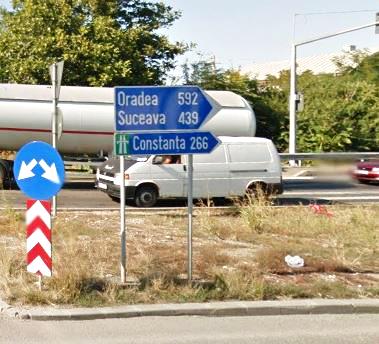 Constanza  266
Ploiesti          79
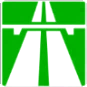 Ploiesti     55
Urziceni   64
1
2
2
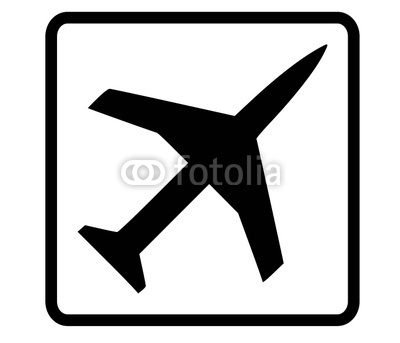 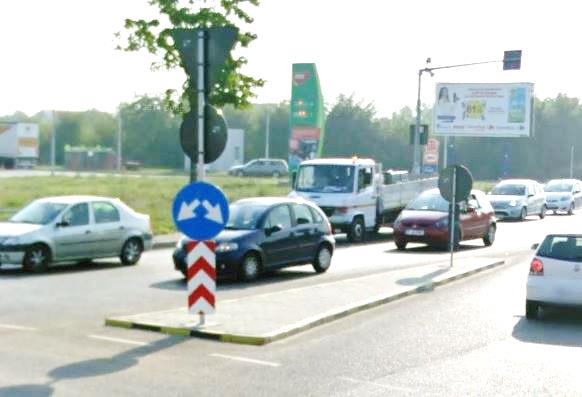 Bucuresti 
Sector 1
1A
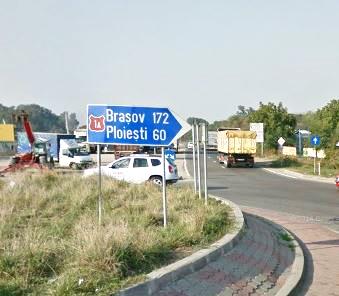 Buftea           8
Mogasoaia    2
1A
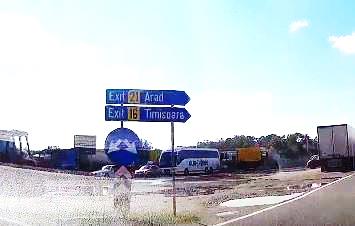 Pitesti  118
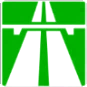 ?
Alexandria 95
Giurgiu       78
Targoviste  70
6
5
7
Urziceni
Ploiesti
Otopeni Baneasa
CB
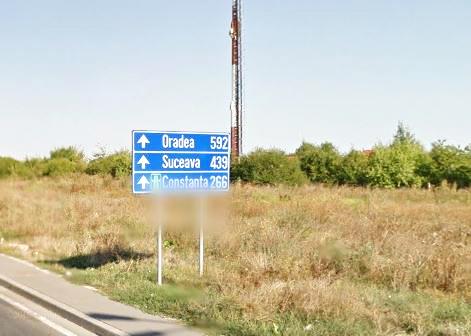 Constanza
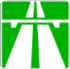 Ploiesti
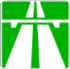 Otopeni Baneasa
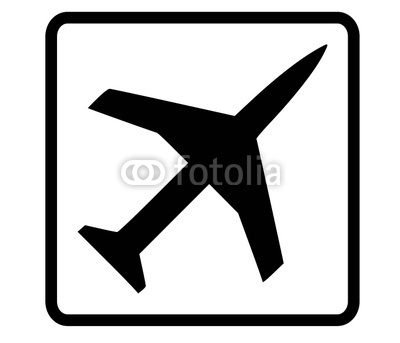 spre CB x DN1
Constanza
Ploiesti
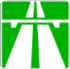 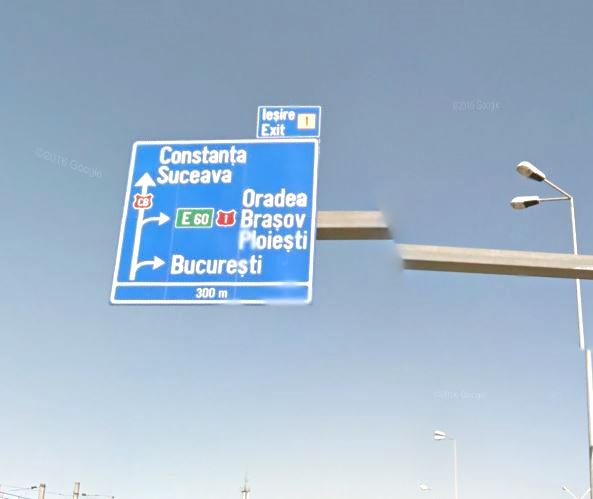 CB
Urziceni
Tunari
1
Ploiesti
Otopeni Coanda
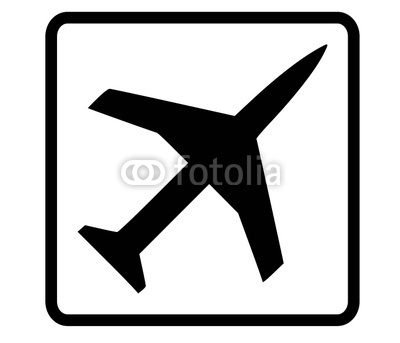 1
Bucuresti
Baneasa
Surprising
Exit numbers for DNCB
NO exit numbers for highways
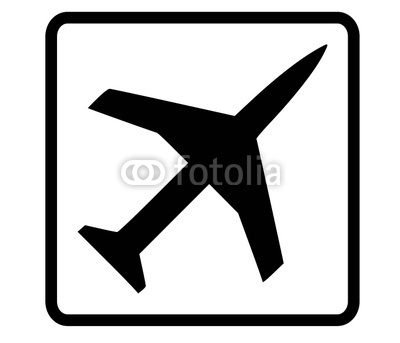 300 m
Constanza
Ploiesti
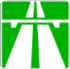 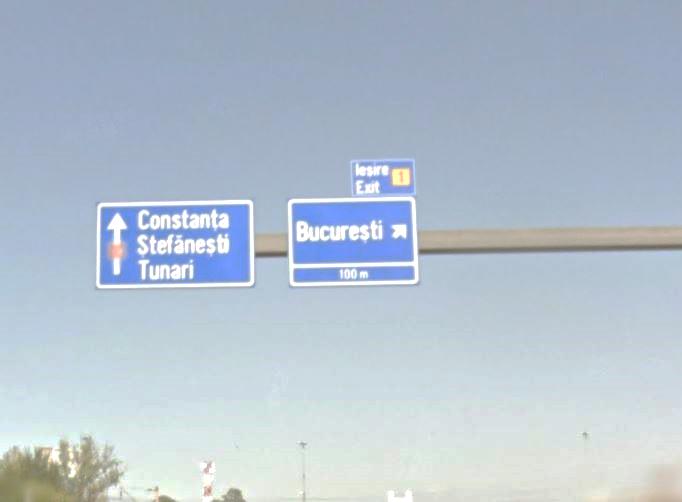 CB
Urziceni
Tunari
1
Ploiesti
Otopeni Coanda
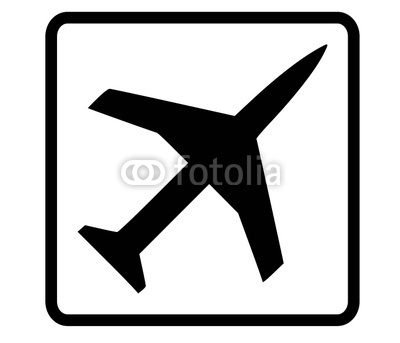 1
Bucuresti
What’s this ?
Baneasa
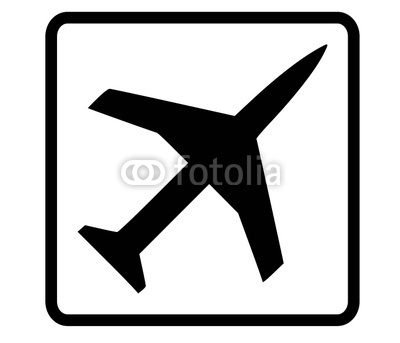 100 m
Bucuresti
1
Baneasa
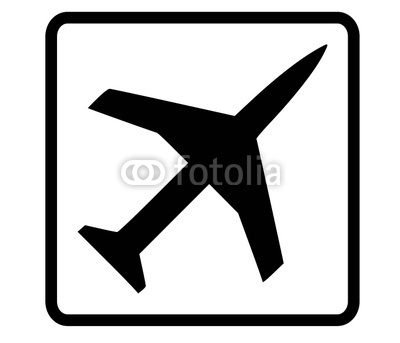 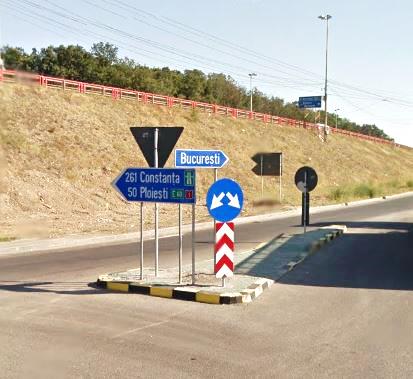 Constanza
Ploiesti
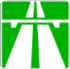 Urziceni
CB
Ploiesti
Urziceni
1
Otopeni
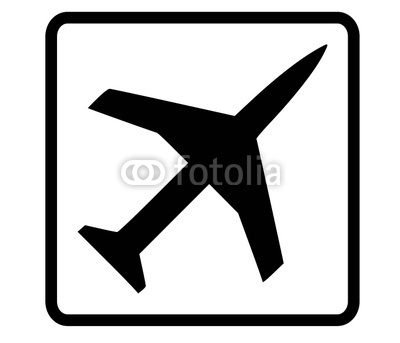 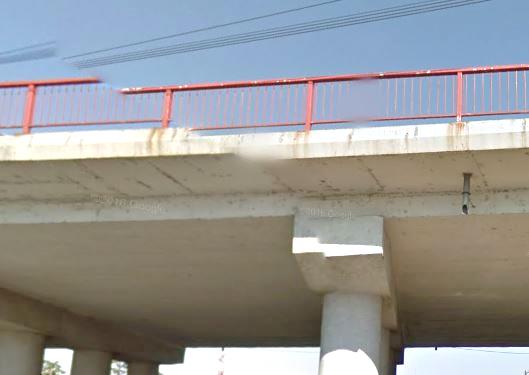 Constanza
Ploiesti
Ploiesti
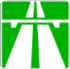 Otopeni 
Henri Coanda
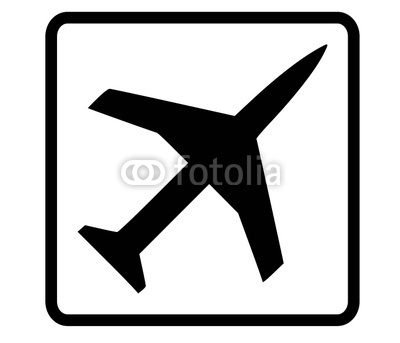 Urziceni
Tunari
Ploiesti 50
1
Otopeni
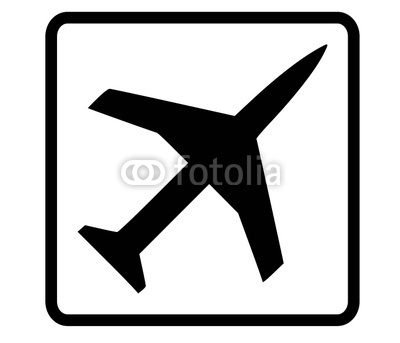 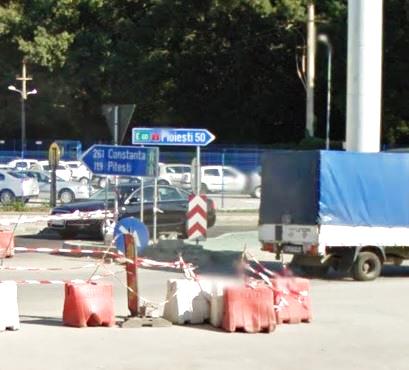 Constanza
Ploiesti
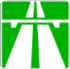 Urziceni
CB
Pitesti
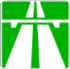 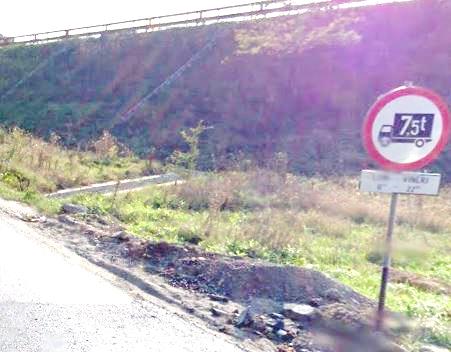 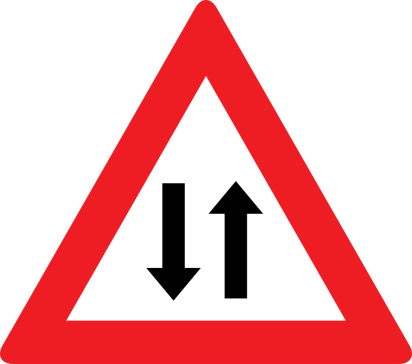 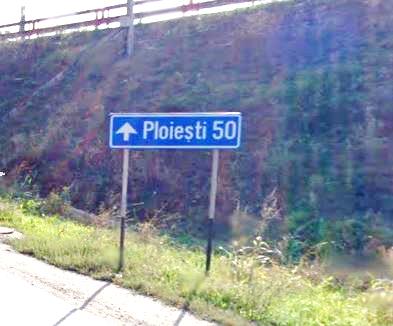 Ploiesti  50
Tunari
1
Otopeni
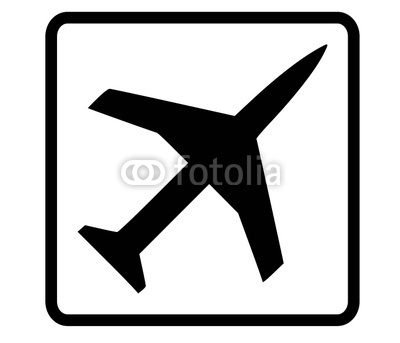 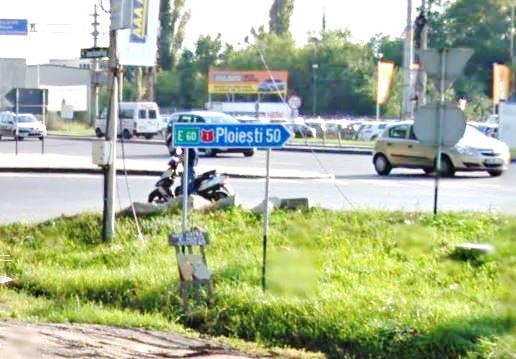 Ploiesti  50
Tunari
1
Otopeni
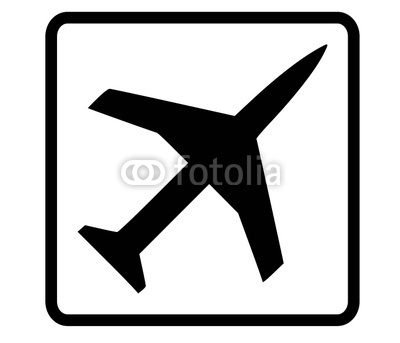 Saliste
Source : Forum PUM Romania     A1 Autostrada Bucuresti – Nadlac
Stefan Tudor, Reply 31.007 du 10.10.2016
a ) dinspre Sebes
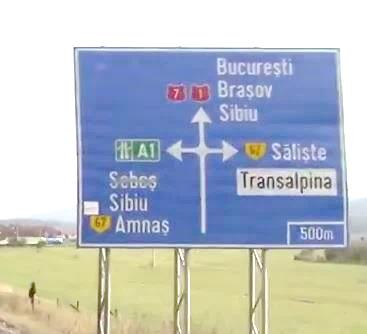 Sibiu
Christian
1
7
67
Saliste
Bucuresti
Brasov
Sibiu
E81
Transalpina
E68
Arad
Sebes
E81
E68
500 m
67
Amnas
I really don’t understand why the administration
1. strives to send the trafic to major cities like Bucuresti and Brasov via national roads,
2. almost always allocates  medium towns ( or border villages ) to the  highway signs and this, further, imprecisely and confused
( of course, I don’t consider Sibiu as a medium town )

After the construction of an highway, the national roads become regional roads ; all the priorities must go to the highway : numerotation E, main directions.

Please, do promote the highway ; don’t hide them .
Sibiu
Christian
1
7
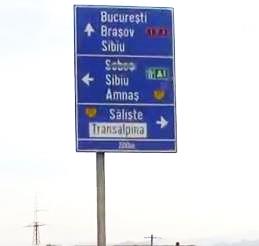 Bucuresti
Brasov
Sibiu
E81
E68
Arad
Sebes
E81
E68
67
Amnas
67
Saliste
Transalpina
200 m
Same remark for this big high one
Sibiu
Christian
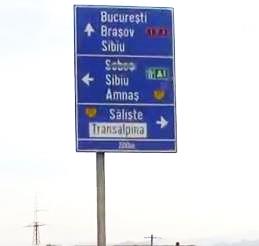 1
7
67
67
Amnas
Saliste
1 km
Transalpina
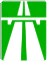 200 m
500 m
Variante to 4 and 5
 Smaller and big enough for a simple access
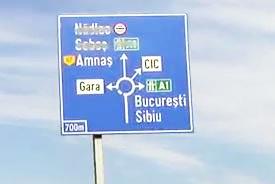 67
Amnas
Arad
Sebes
E81
CIC
E68
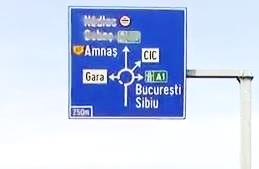 Bucuresti
Brasov
Sibiu
Gara
E81
E68
700 m
250 m
Here, on the 67,we recover Bucuresti
A bit late !

Imprecise and confused
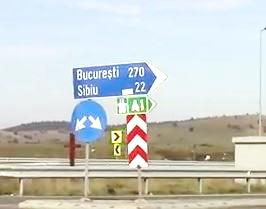 Bucuresti  270
Brasov      165
Sibiu           22
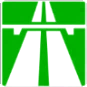 Make it beautiful and efficient
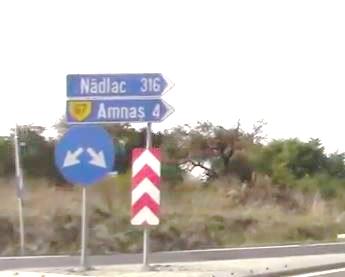 Arad     270
Sebes    37
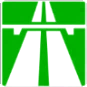 Amnas   4
67
Where is Sebes ?
Where is A1
Where is the pictogramm ?

This is not very serious
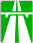 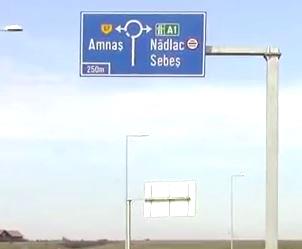 67
Amnas
Arad
Sebes
E81
E68
250 m
You know what ; I am logical
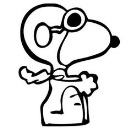 Source : https://www.google.ch/search?q=pictogram+snoopy&client=firefox-b&tbm=isch&tbo=u&source=univ&sa=X&ved=0ahUKEwi_h9uPx9PPAhWGYZoKHUsmCLIQsAQIIA&biw=1920&bih=932#imgrc=_RB_YhPdQajRBM%3A
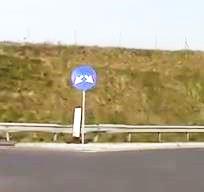 Please, add this one
Arad     270
Sebes    37
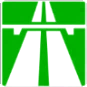 Please, secure them
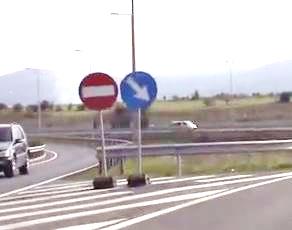 Arad     Sebes
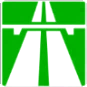 Never too careful
b ) dinspre Sibiu
Sebes
1
7
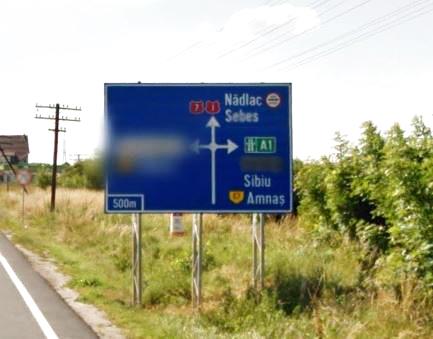 1 km
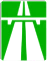 67
Saliste
Transalpina
67
Amnas
500 m
Enough for a simple access
The information is complete and clear
Sebes
1
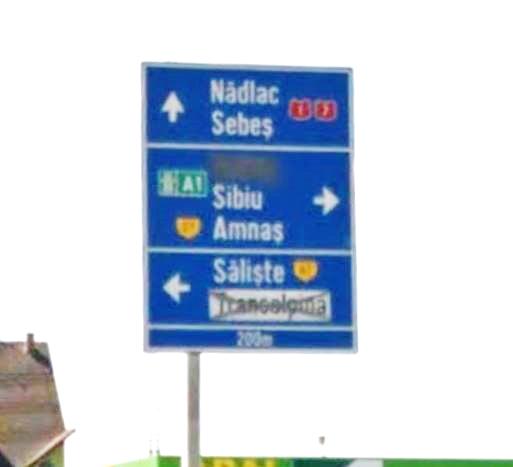 7
1 km
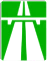 67
Saliste
Transalpina
67
Amnas
200 m
Bis repetita : Enough for a simple access
The information is complete and clear
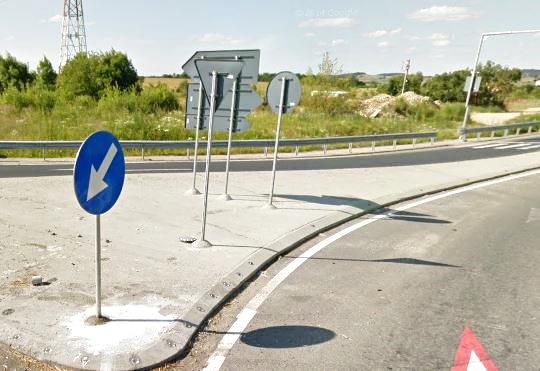 1 km
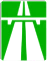 Well, impossible to miss it
c ) dinspre Saliste
67
Bucuresti
Brasov
Sibiu
E81
Amnas
E68
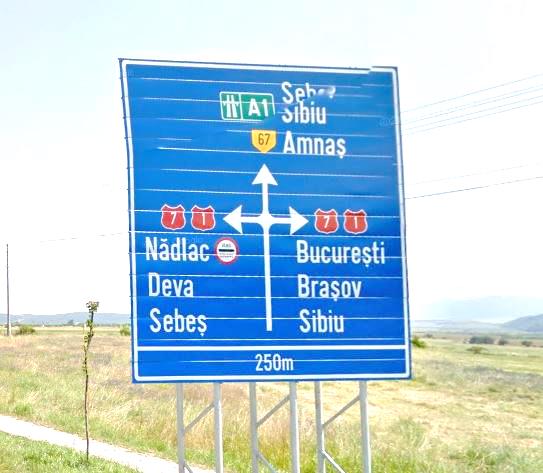 Arad
Sebes
E81
E68
7
1
7
1
Sebes
Sibiu
Christian
67
250 m
( WelI known song but I persist )       I really don’t understand why the administration
1. strives to send the trafic to major cities like Bucuresti and Brasov via national roads,
2. almost always allocates  medium towns ( or border villages ) to the  highway signs and this, further, imprecisely and confused
( of course, I don’t consider Sibiu as a medium town )

After the construction of an highway, the national roads become regional roads ; all the priorities must go to the highway : numerotation E, main directions.

Please, do promote the highway ; don’t hide them .
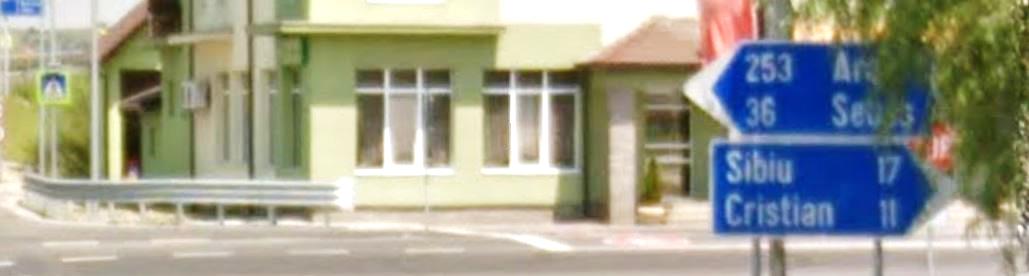 Where are Sebes and Sibiu ? 
Where is A1
Where is the pictogramm ?

This is not very serious
36 Sebes
1 km
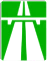 Cunta

( no comment )
Source : Forum PUM Romania     A1 Autostrada Bucuresti – Nadlac
Stefan Tudor, Reply 31.012 du 10.10.2016
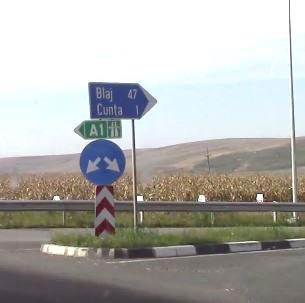 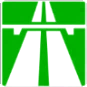 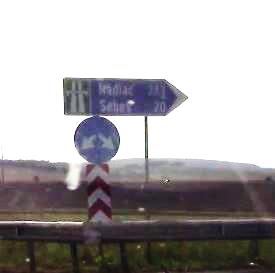 Arad       km
Sebes    km
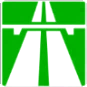 Sebes
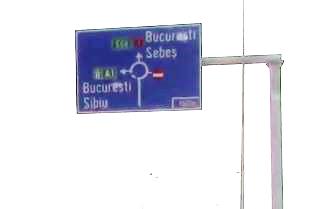 1
7
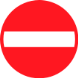 Bucuresti
Brasov
Sibiu
E81
E68
nnn m
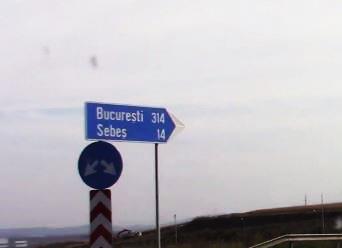 Bucuresti
Sibiu
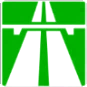 Sibiu      40
Sebes    14
1
7
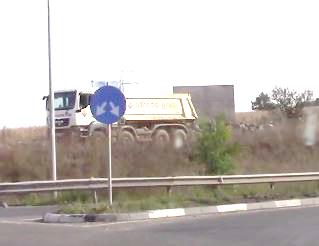 Bucuresti
Sibiu
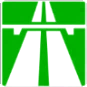 Sibiu      40
Sebes    14
1
7
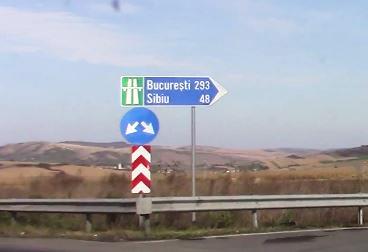 Bucuresti 293
Sibiu          48
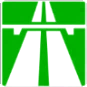 Lancram
a ) dinspre SEBES
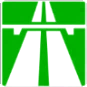 New informations
Arad
Orastie
E68
Alba Iulia
Lancram
1
A1
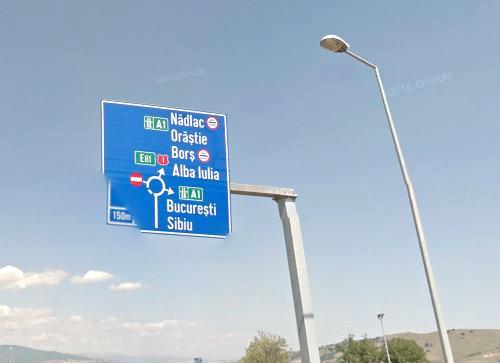 Cluj Napoca
Targu Mures
Alba Iulia
E81
A8
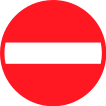 Bucuresti
Sibiu
E81
A1
150 m
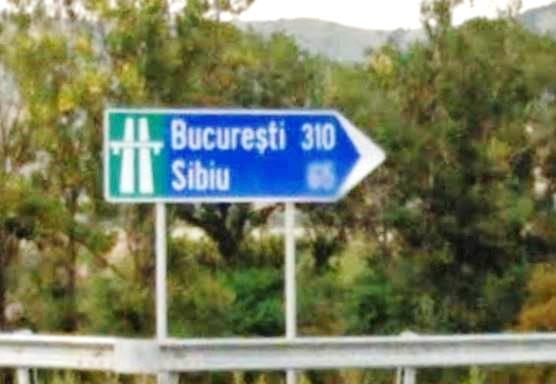 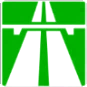 Bucuresti  310
Sibiu           65
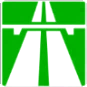 Arad      214
Orastie    54
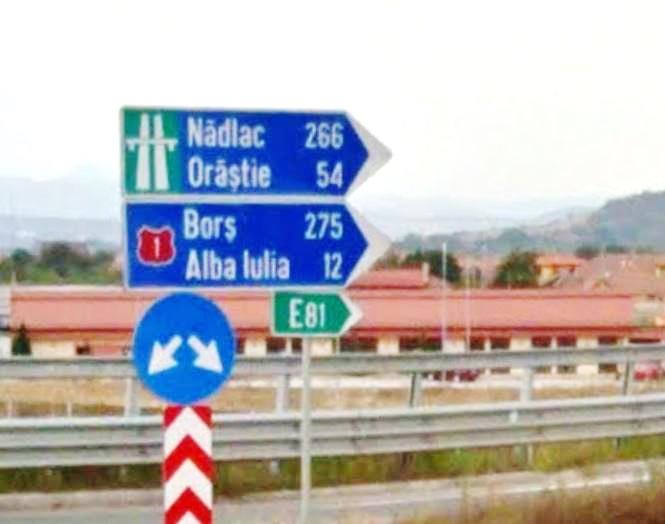 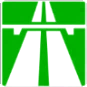 Cluj Napoca  133
Targu Mures  145
Alba Iulia         13
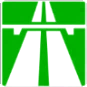 New informations
Alba Iulia  12
1
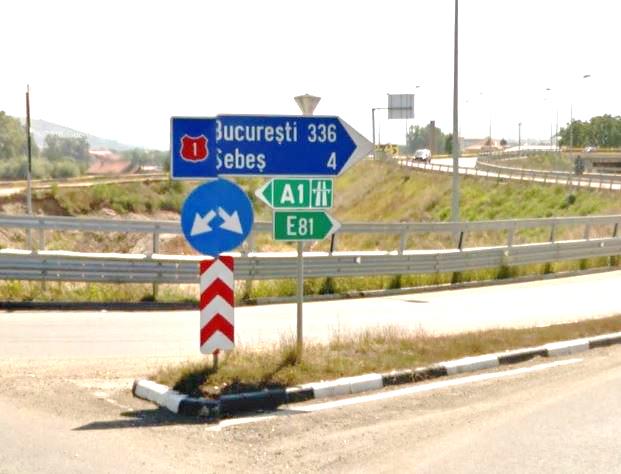 Sebes   4
1
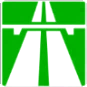 Make you an idea
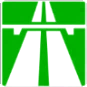 Alba Iulia
Lancram
1
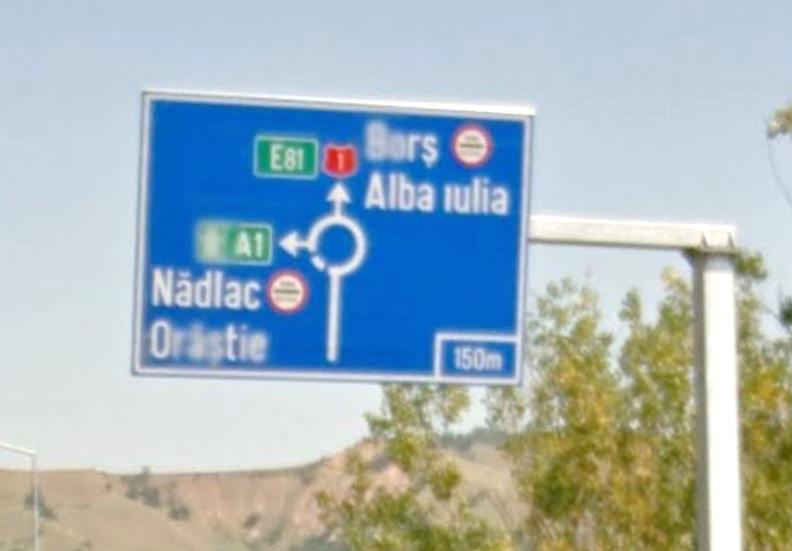 Arad
Orastie
E68
A1
Cluj Napoca
Targu Mures
Alba Iulia
E81
A8
New informations
150 m
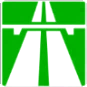 E68   A1
E81   A8
Arad
Timisoara
Orastie
Cluj Napoca
Targu Mures
Alba Iulia
New panel
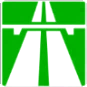 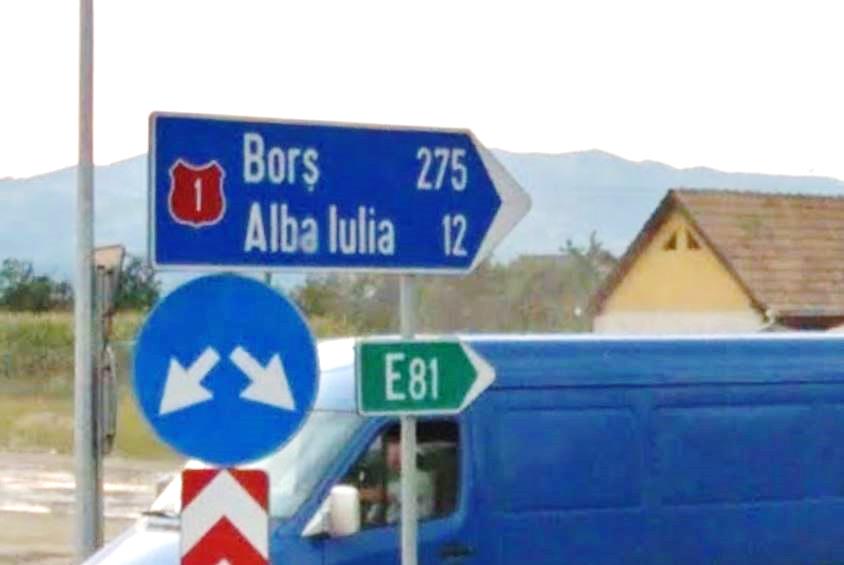 Alba Iulia  12
Lancram
1
214          Arad
54      Orastie
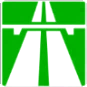 133  Cluj Napoca  145 Targu Mures
13      Alba Julia
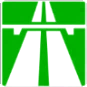 New informations
b ) dinspre Alba Iulia
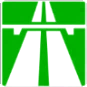 Sebes
1
Bucuresti
Sibiu
E68
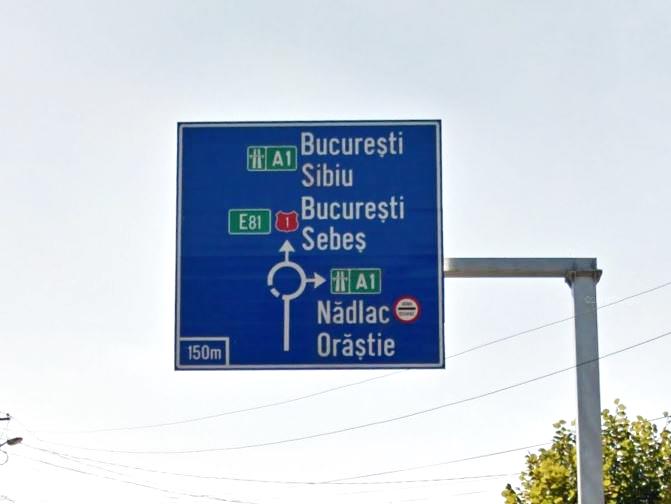 A1
Arad
Orastie
E68
A1
Cluj Napoca
Targu Mures
Alba Iulia
E81
A8
New informations
150 m
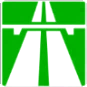 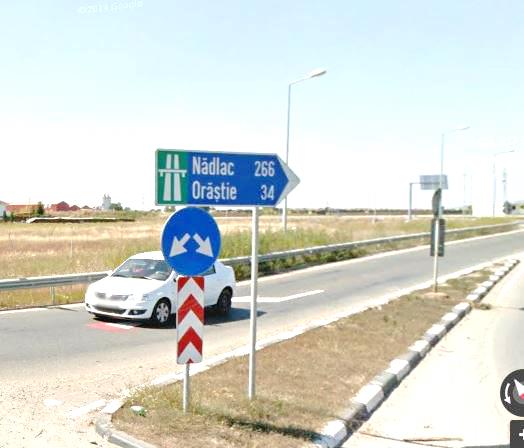 Arad      214
Orastie    54
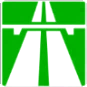 Cluj Napoca  133
Targu Mures  145
Alba Iulia         13
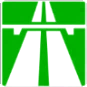 New informations
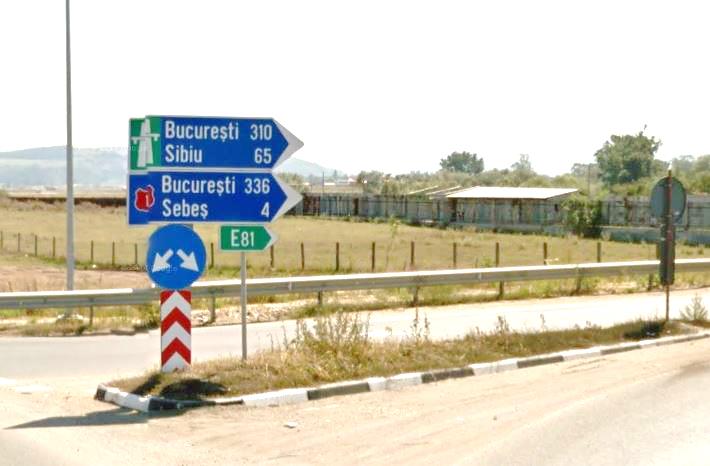 Bucuresti  310
Sibiu           65
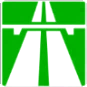 Sebes   4
1
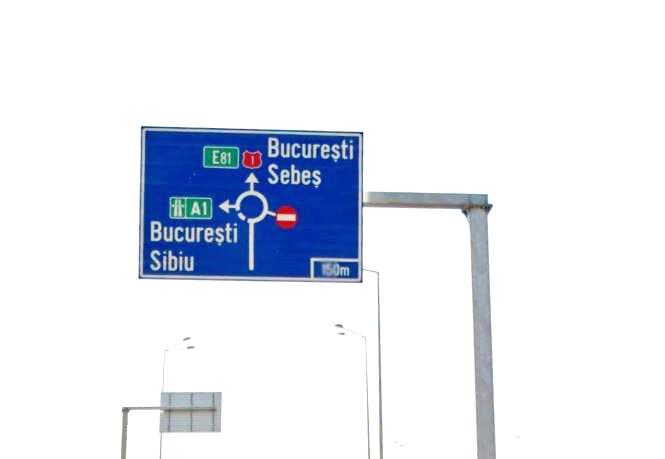 Sebes
1
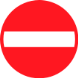 Bucuresti
Sibiu
E68
A1
c ) iesire dinspre Sibiu
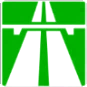 35
Sebes Centru
Alba Iulia
Centru
1
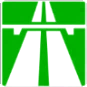 Iesire
35
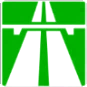 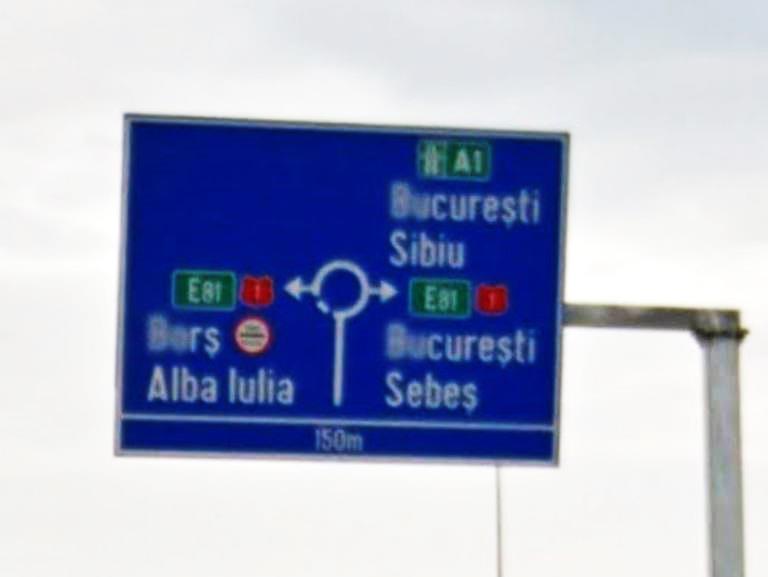 Bucuresti
Sibiu
E68
A1
Sebes
Alba Iulia
Lancram
1
1
150 m
d ) iesire dinspre Orastie
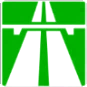 35
Sebes Centru
Alba Iulia
Centru
1
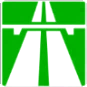 Iesire
35
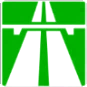 Bucuresti
Sibiu
E68
A1
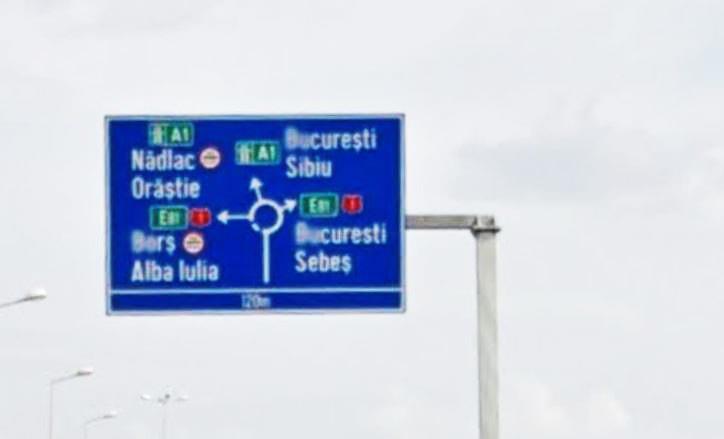 Alba Iulia
Lancram
1
Sebes
1
Arad
Orastie
E68
A1
Cluj Napoca
Targu Mures
Alba Iulia
E81
A8
New informations
150 m
Turda
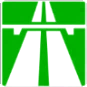 Alba Iulia
Teius
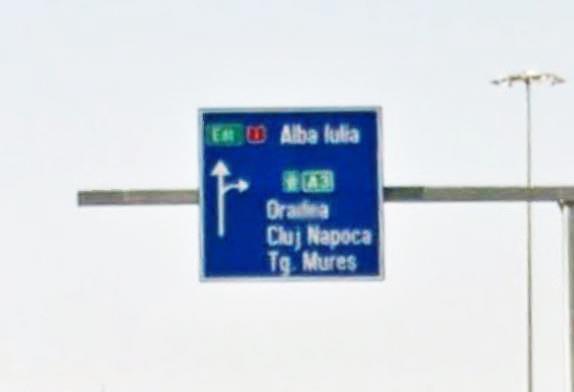 1
Targu Mures
Sibiu – Arad
Alba Iulia
E81
E60
Cluj Napoca
Oradea
A3
Turda :  DN1 x A3
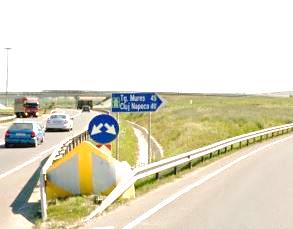 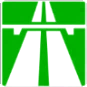 Targu Mures
Sibiu - Arad
Alba Iulia
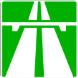 Oradea
Cluj Napoca
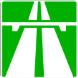 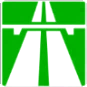 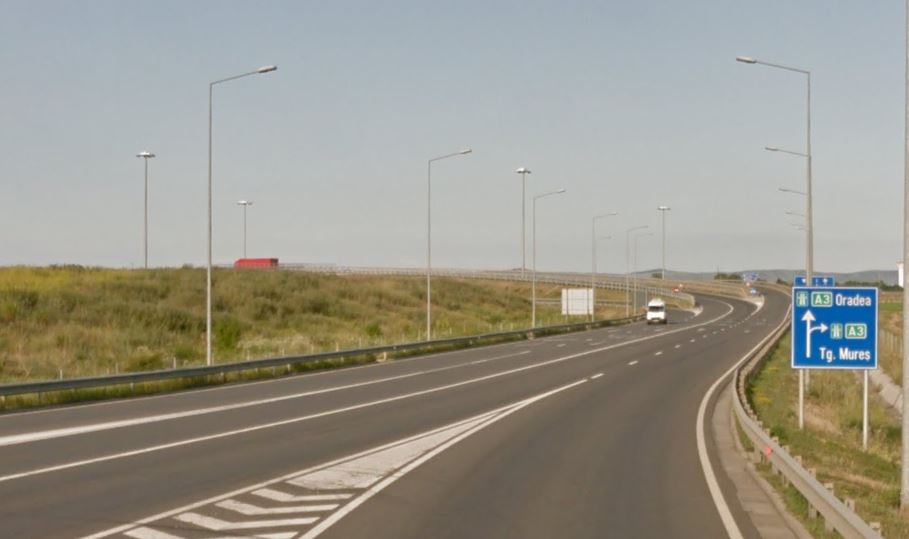 Targu Mures
Brasov

Sibiu - Arad
Alba Iulia
Cluj Napoca
Oradea
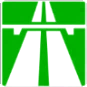 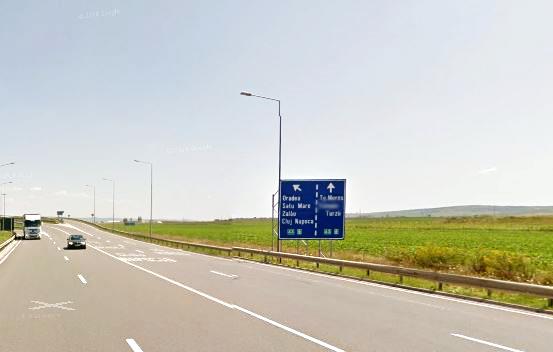 Targu Mures
Brasov

Sibiu - Arad
Alba Iulia
Cluj Napoca
Oradea
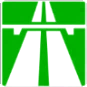 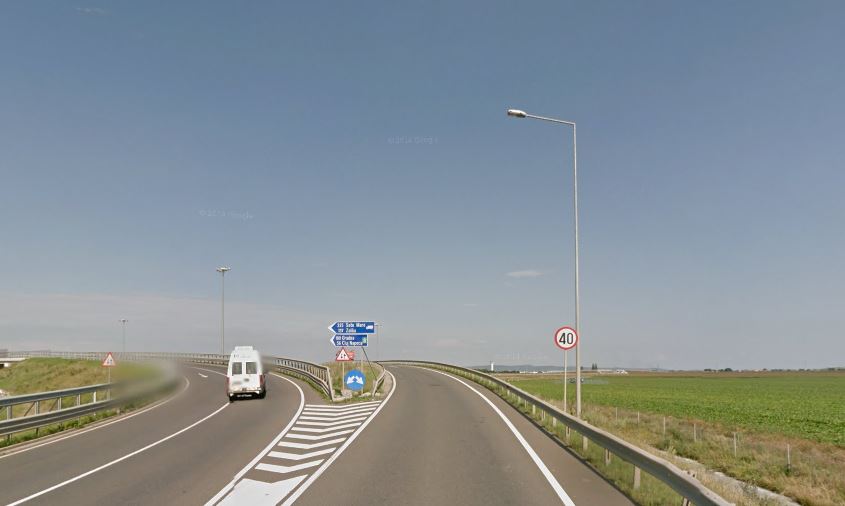 E60
E81
E81
E60
Sibiu - Arad
Alba Iulia
Cluj Napoca
Oradea
Tg Mures
Brasov
Sources

Google Maps by Alphabet Inc, Mountain View, Ca, USA

Panneaux routiers : Ministerul Transporturilor Romania

Pictogrammes : https://fr.wikipedia.org/wiki/Comparaison_des_panneaux_de_signalisation_routi%C3%A8re_en_Europe
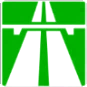 Note : 	Il n’est pas tenu compte des modifications, améliorations de toutes natures apportées aux panneaux de signalisation exposés depuis la 	dernière mise à jour publiée par Google Maps. Il est donc possible que certaines illustrations ne correspondent plus à la réalité actuelle, 	qu’elles soient dépassées ou qu’elles ne soient plus d’actualité. Je ne puis que me réjouir si les modifications intervenues ont amélioré le 	service aux automobilistes.